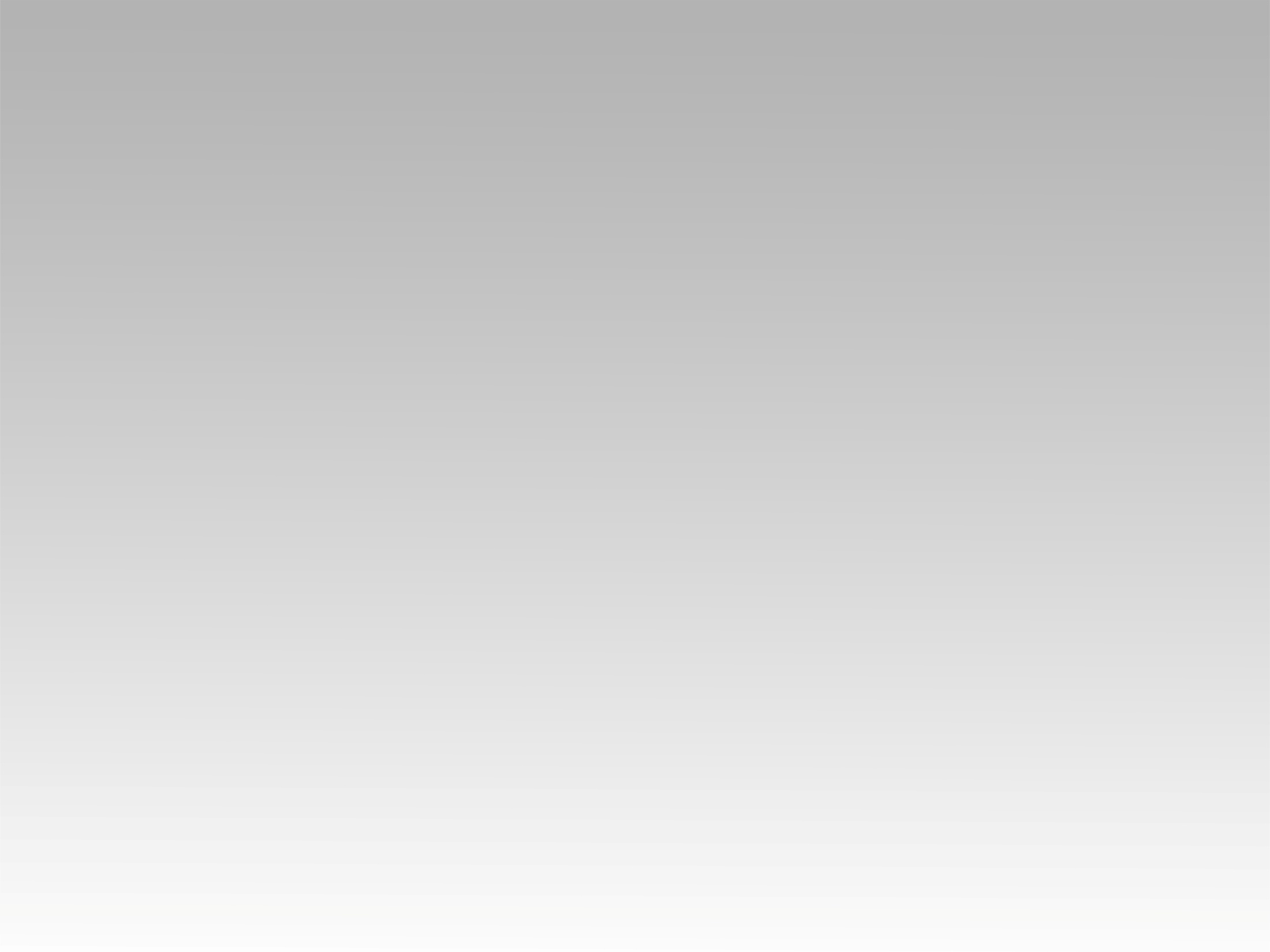 تـرنيــمة
أ ب ت ث
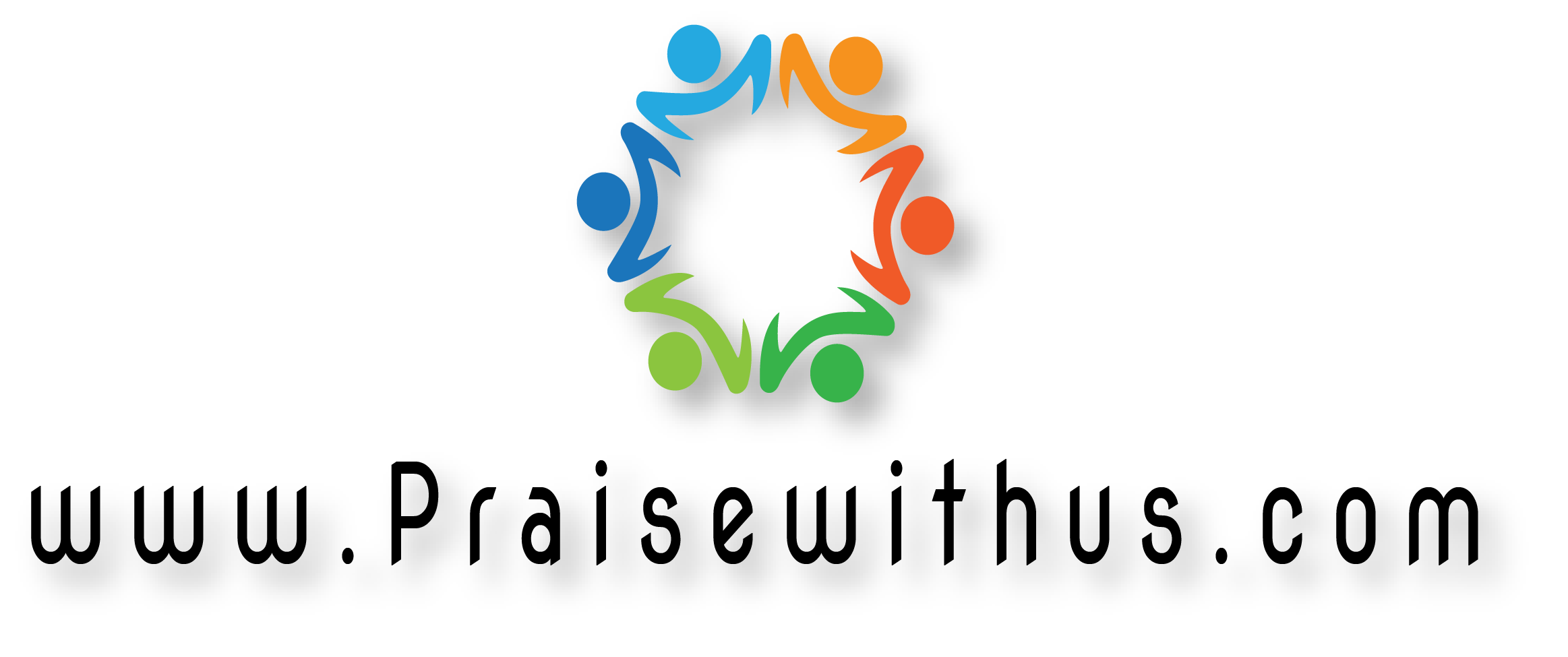 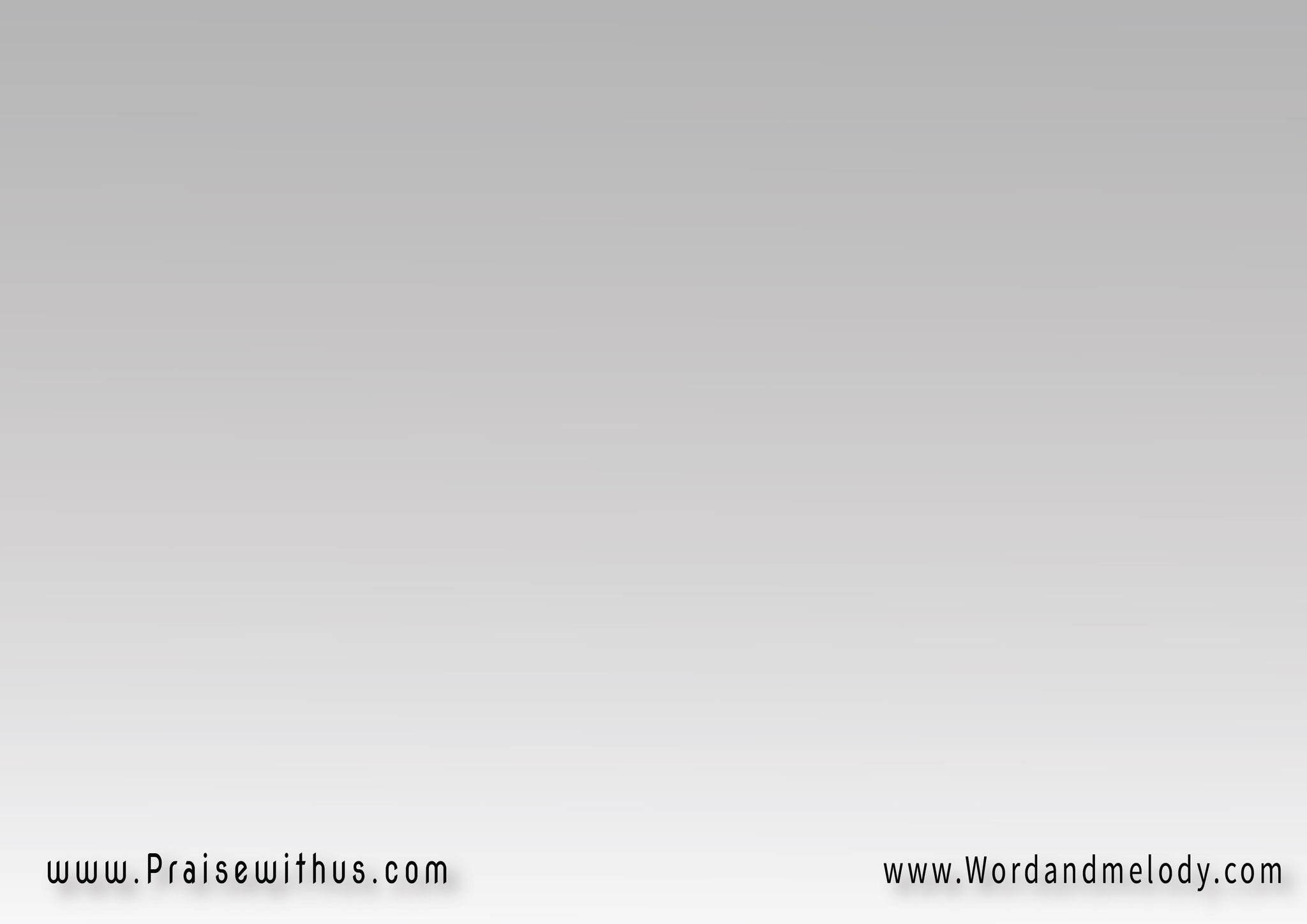 1-
أ ب ت ث 
ج ح خ
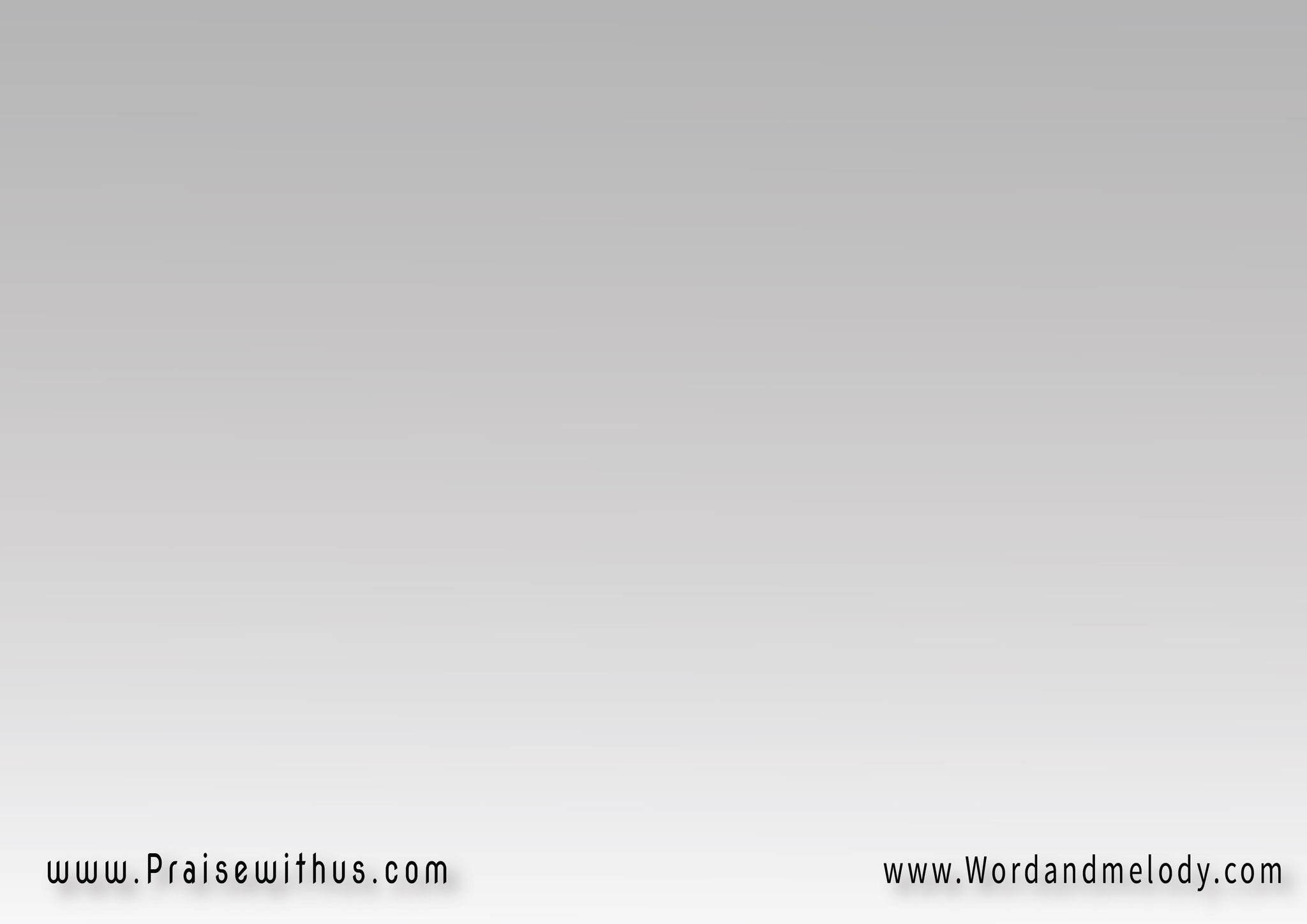 القرار: 
28 حرف أبجدية 
بدي أحفظن قد ما فيّ
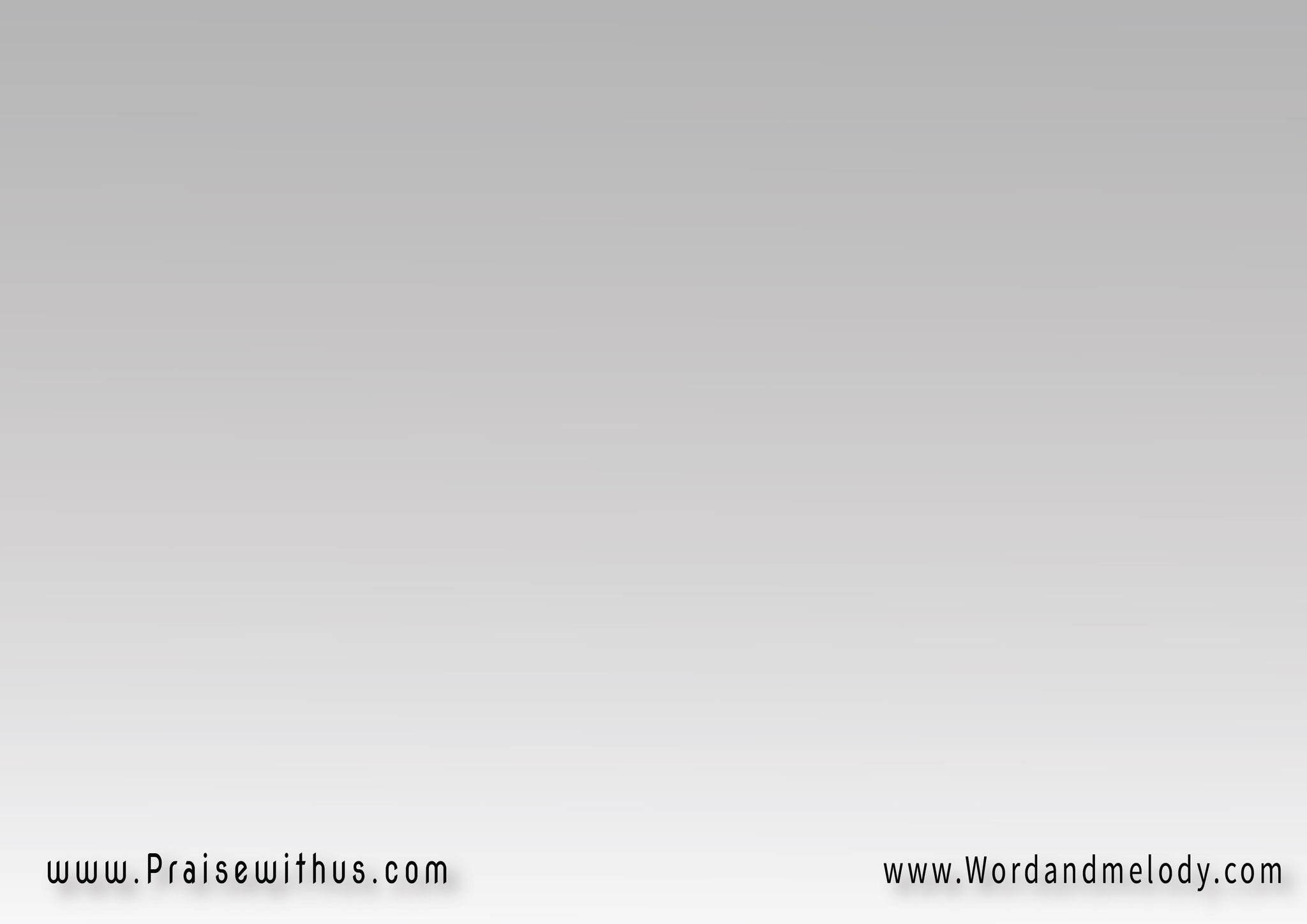 2-
د ذ ر ز 
س ش ص ض
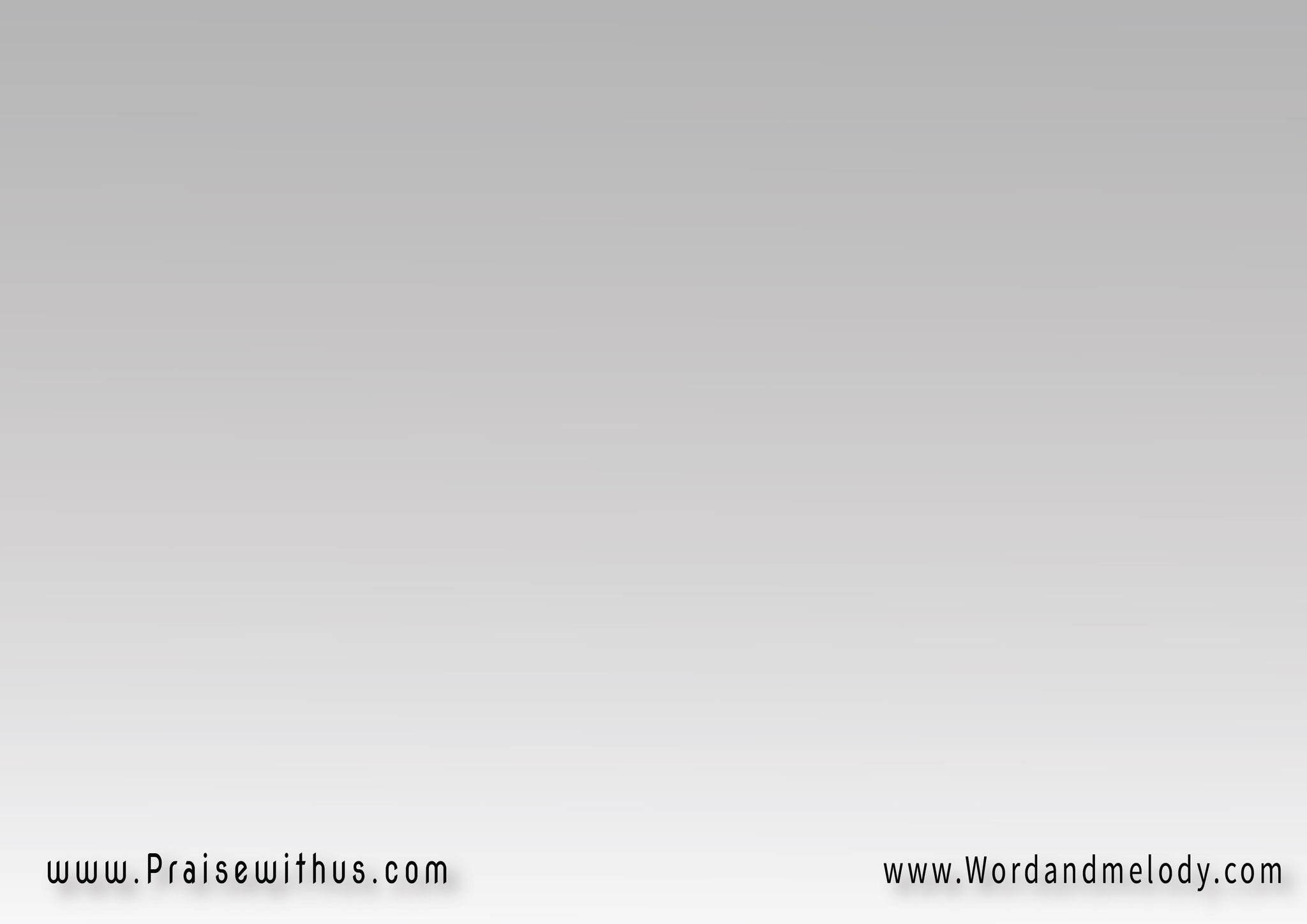 القرار: 
28 حرف أبجدية 
بدي أحفظن قد ما فيّ
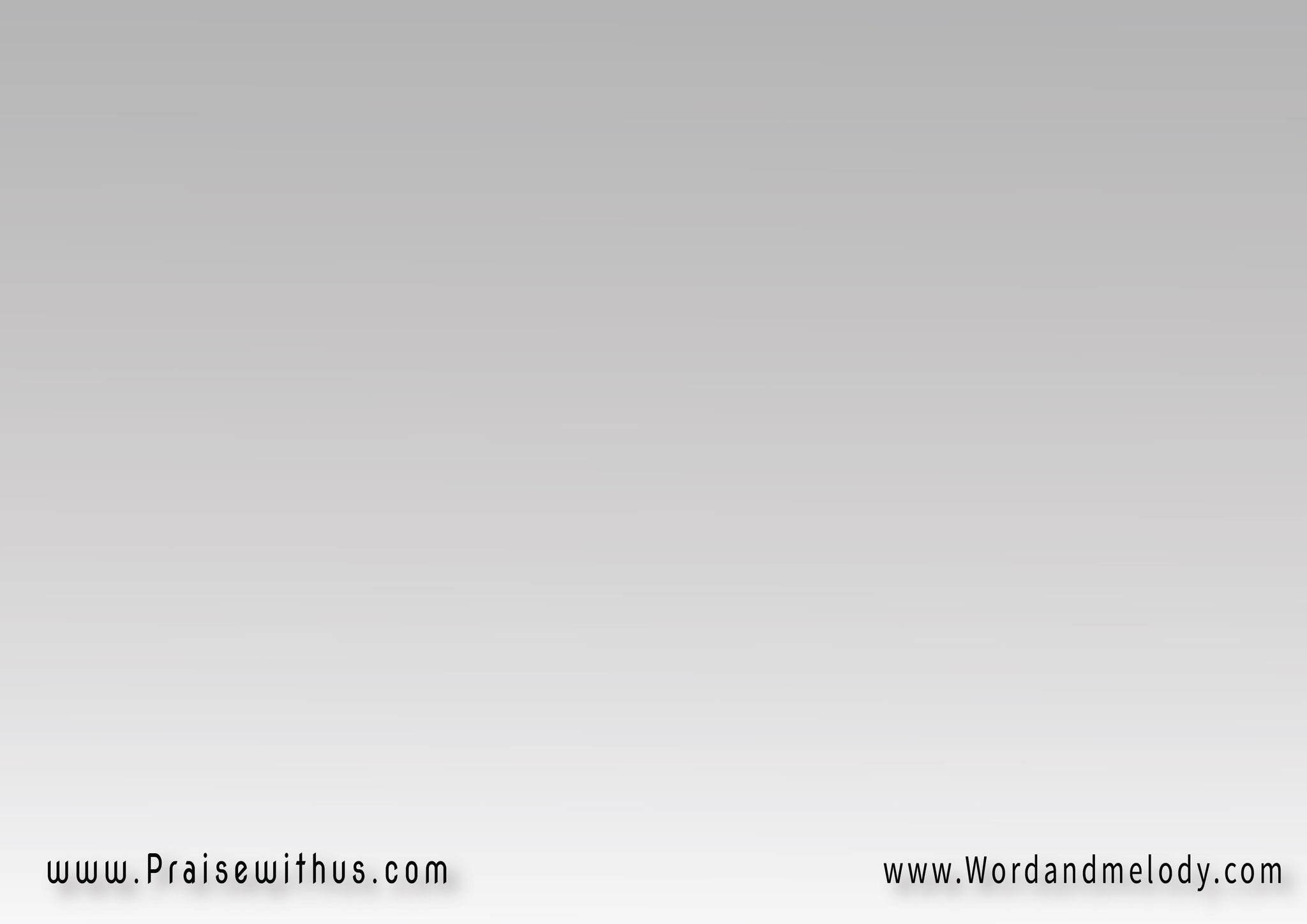 3-
ط ظ ع غ ف ق
 ك ل م ن هـ و ي
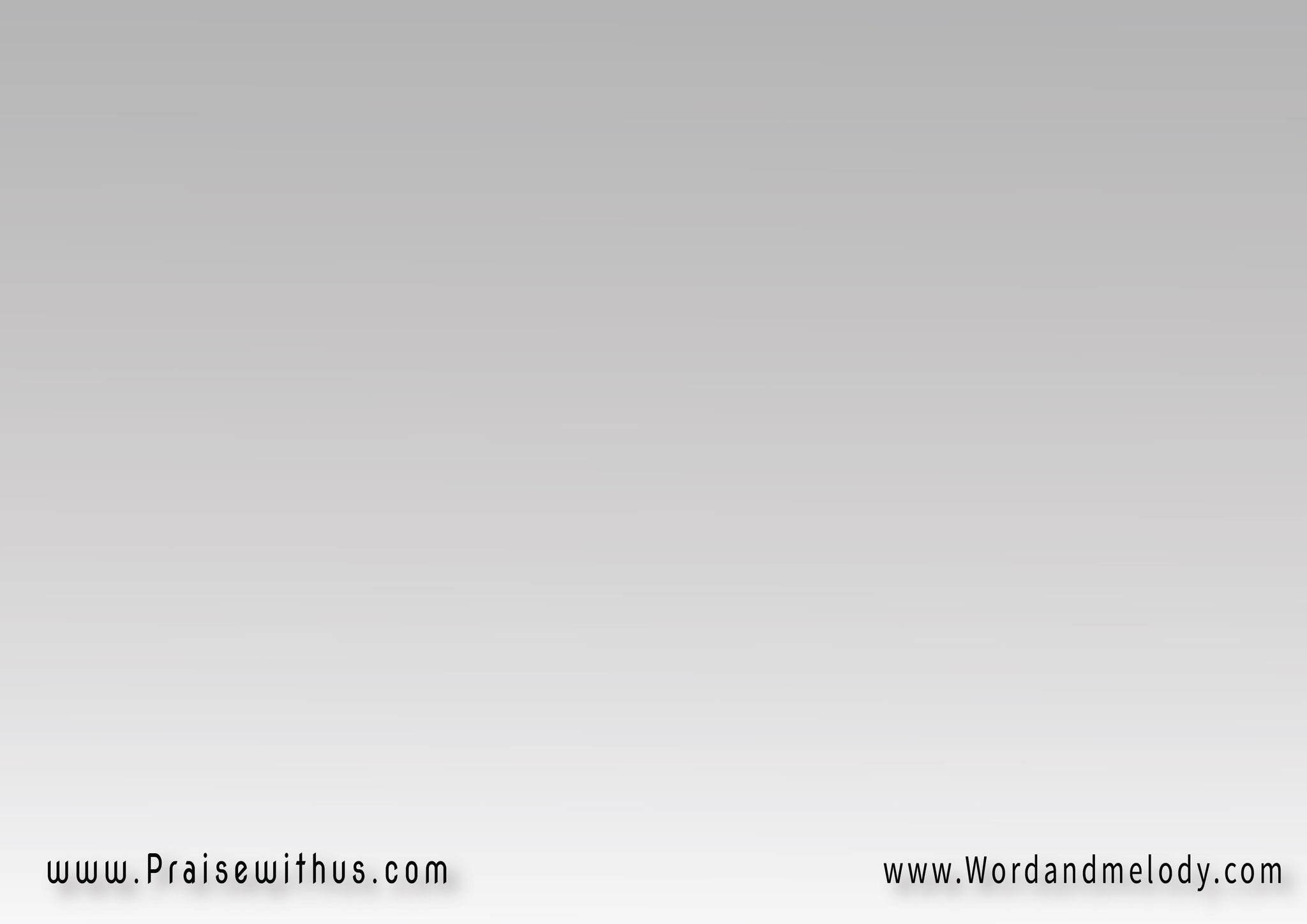 القرار: 
28 حرف أبجدية 
بدي أحفظن قد ما فيّ
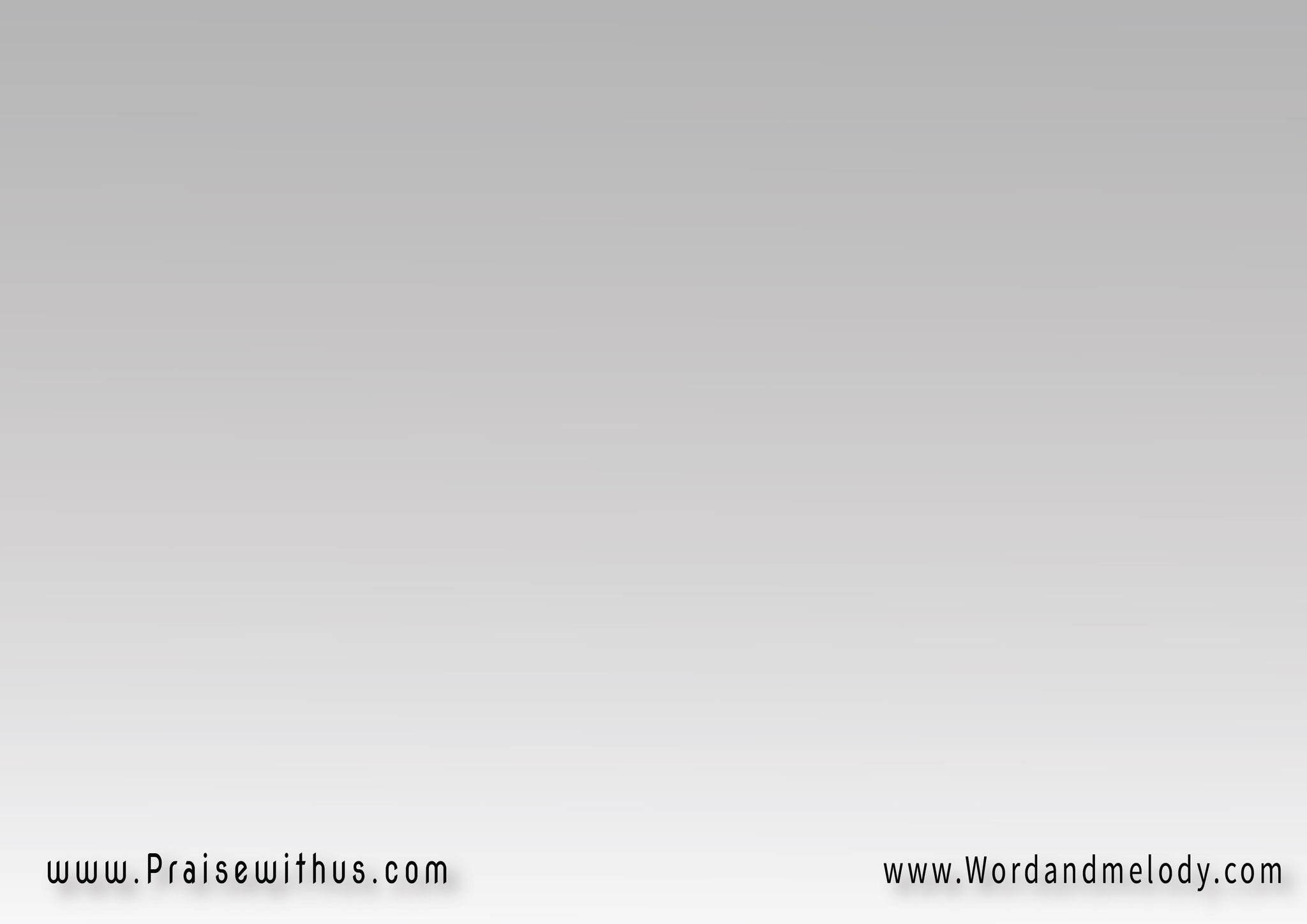 28 حرف أبجدية الألف البداية 
والياء النهاية من هيك يسوع قال 
أنا البداية والنهاية الألف والياء
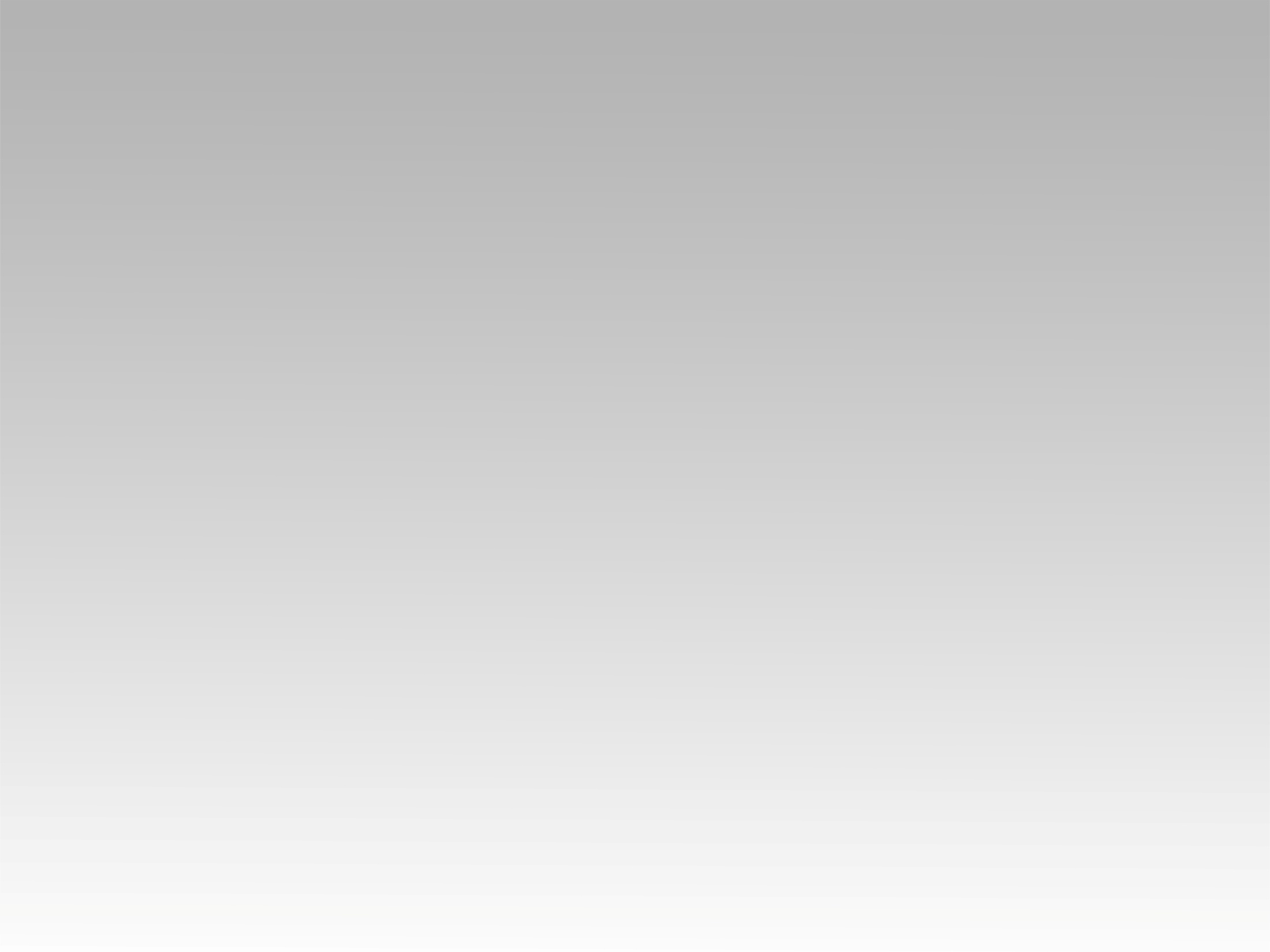 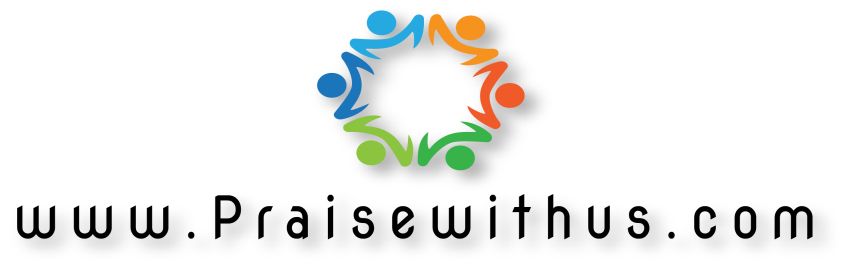